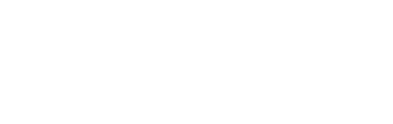 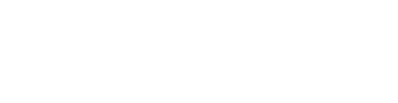 교·사대생 등 대학생 튜터링 사업
오프라인 안내 참고자료
학습내용
01
02
03
04
05
06
07
사업개요
활동신청 및 선발
지원내용 및 의무사항
활동 및 출근부 작성
튜터링 Tip
주의사항
자주 묻는 질문(FAQ)
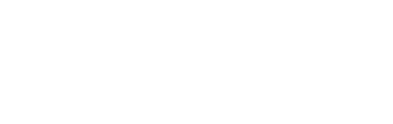 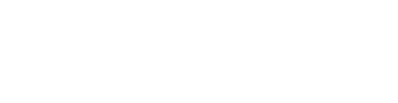 01
사업개요
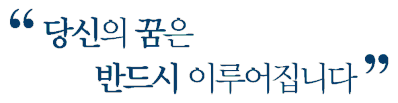 사업개요
교·사대생 등 대학생이 희망하는 초중등학교 학생들에게 교과학습, 상담(학교생활·교우관계·진로 등) 등을 
     온·오프라인으로 집중 지원하는 사업
사업 소개
사업 목적
코로나19로 인한 초중등학생 학습결손 등의 회복을 위하여 예비교사인 교·사대생 등 대학생이 튜터링을 통해 학습 보충 지원
대학생에게는 지식과 경험을 나누는 가치 있는 교육봉사활동 기회를 제공하고, 초중등학생에게는 튜터링을 통한 학습결손 회복 추진
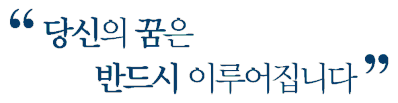 사업개요
교·사대생 등 대학생 중 아래의 조건을 충족한 학생
 - 교·사대생 등: 교육대·사범대학 재학생(교육과, 교직과정 포함*)
  * 교육대학, 사범대학, 일반대학 교육과 및 교직과정 중 초중등학교 및 특수학교 정교사(2급) 양성과정에 한함
 - 일반대생: 교육부·한국장학재단·소속대학 등의 선발 기준을 충족한 대학생
신청 대상
제외 대상자
• (공통사항) ➊ 대한민국 국적 소지, ➋ 지원대상 대학의 재학생(휴학생, 시간제 등록생 등 제외) ❸ 「아동‧청소년의 성보호에 관한 법률」 등 관련 결격사유에 해당하지 않는 자
• (교‧사대생 등) 성적기준 제한 없음(단, 학칙 등에 따라 징계 중인 경우 해당기간 내 불가)
* 교직과정 중인 학생이 성적 미충족 시 교직과정 증빙서류를 포함하여 특별추천으로 승인
• (일반대생) ➊ (초중등학교 튜터) 성적기준 B0(80점/100점 만점) 이상을 충족하는 자 ➋ (그 외 활동기관 튜터) 성적기준 C0(70점/100점 만점) 이상을 충족하는자
대한민국 국적으로 외국대학에 재학 중인 대학생
휴학생, 졸업생, 자퇴생, 조기취업자, 사업체 위탁생, 시간제 등록생, 평생교육시설 등록생
 ※  신청 이후 학적 변동이 있을 경우 변동 당일의 활동까지만 인정
   -  단, 다음 학기 휴학을 위해 미리 휴학을 신청한 경우, 재학(이수)학기까지 활동 인정
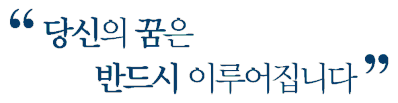 사업개요
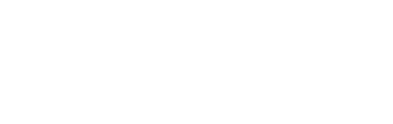 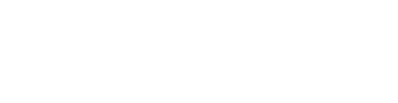 02
활동신청 및 선발
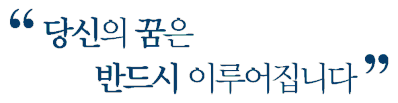 활동신청 및 선발
대학 발굴형(A형)
: 대학과 연계 및 협약을 통해 발굴한 기관 또는 수요조사시스템을 통해 튜터 수요를
  등록한 기관에 배정
신청 유형
참고사항
튜터 발굴형(B형)
: 선발된 학생이 희망하는 기관을 방문하여 활동기관 담당자와 튜터링 관련 내용 
  협의 후 튜터링 활동 진행
활동 가능 기관은 전국 초·중·고교, 지역아동센터 중앙지원단(www.icareinfo.go.kr), 학교 밖 청소년지원센터,
사회복지자원봉사인증관리 VMS(www.vms.or.kr), 1365 자원봉사포털(www.1365.go.kr) 에 등록된 시설, 
청소년방과후아카데미 운영시설(한국청소년활동진흥원 인증), 한국장학재단으로 제한 
수요조사시스템 외의 사업 참여를 희망하는 신규 활동기관에 대해서는 튜터가 대학으로 기관등록 신청서를 제출하고, 기관 등록이 이루어진 뒤 튜터 배정 가능
반드시 대학 담당자의 승인을 얻은 후, 기관 매칭이 이루어져야 활동 가능함
튜터는 복수의 활동기관에서 활동 불가
튜터와 활동기관 및 근로지 담당자가 가족관계 등의 이해관계가 있을 경우, 대학에 신고하여 대학은 즉시 튜터링을 중단하고 다른 활동기관 및 근로지에서 튜터링 활동을 수행할 수 있도록 조치
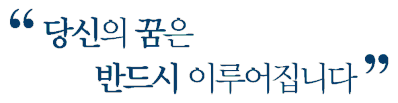 활동신청 및 선발
홈페이지
:  한국장학재단 홈페이지(www.kosaf.go.kr) 로그인 →  [인재육성] 탭 클릭 → [대학생 지식멘토링]
    – [교사대생 등 대학생 튜터링 사업] 메뉴 클릭 → [사업 신청] 메뉴 클릭
사업신청 방법
신청 및 선발 절차
모바일
:  한국장학재단 모바일 로그인 → [인재육성] 탭 클릭 → [대학생 지식 멘토링] – [교사대생 등 대학생 튜터링 사업] 메뉴 클릭  → [사업 신청] 메뉴 클릭
학생 신청
(튜터)
시간표 입력
(튜터)
대학 추천
(대학)
튜터 수요신청
(기관)
>
>
>
>
업무스케줄 등록 및 튜터링 활동
(튜터)
튜터 배정 확인
(기관)
튜터 배정
(대학)
희망근로지 신청
(튜터)
>
>
>
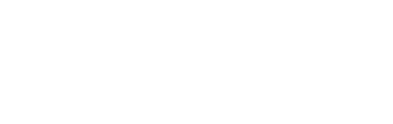 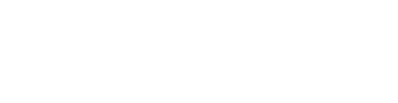 03
지원내용 및 의무사항
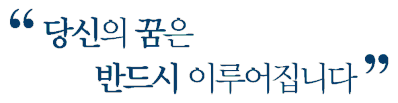 지원내용 및 의무사항
시간당 급여(12,500원)
활동확인서 발급(사회봉사시간 인정 불가)
 - 교·사대생(교육과, 교직과정 포함)의 경우, 튜터링 참여 시간을 교육봉사시간(최대 60시간) 및 학점(2학점/60시간) 등으로 인정 가능
   ※ 단, 교육봉사시간 인정여부 관련 세부 사항은 대학에서 정함
업무스케줄 등록
온라인 출근부 작성
(활동 즉시 본인 입력)
기관 관리자에게 사업 소개 및 대학 공지,
출근부 승인 관련 내용 안내
지원내용
활동시간 제한
의무사항
※ 연 10시간 미만의 활동에 대해서는 원칙적으로 장학금을 지급하지 않으나, 튜티 및 활동기관의 부득이한 
   사정으로 튜터링 활동이 중단된 경우 예외 지급 가능(튜터 사유로 인한 중도포기는 인정하지 않음)
※ 활동 제한시간은 대학마다 상이함
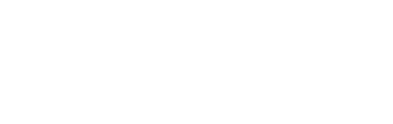 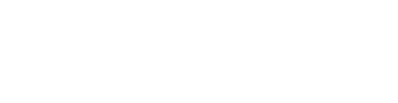 04
활동 및 출근부 작성
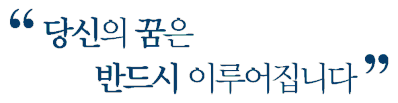 활동 및 출근부 작성
(활동 내용) 교·사대생 등 대학생이 초중등학교 학생을 대상으로 학습지원, 상담(학교생활·교우관계·진로 등) 및 피드백 등 지원
  ※ 이외에 초중등학교(기관)·대학·튜터가 튜티에게 필요한 활동이라고 동의한 경우 활동으로 인정. 단, 활동기관 업무보조(단순
      노무) 등의 활동은 인정하지 않음
(운영방식) 방역기준 준수하에서 대면 튜터링 또는 초중등학교(기관)·대학 및 튜터 등 협의를 통해 대면·비대면 블렌디드 수업 등 가능
  - 비대면 튜터링 시 시작시간, 종료시간을 포함한 화면 캡처본 등 실제 활동 여부 및 시간을 증빙할 수 있는 자료를
     출근부 등록 시 증빙자료로 업로드 필요
    ※ 활용 프로그램: 줌(Zoom). 스카이프(skype), 행아웃(meet),  네이버밴드 라이브, 카카오톡 페이스톡, 메타버스
활동내용
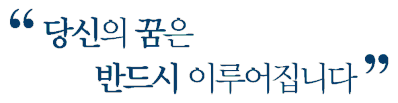 활동 및 출근부 작성
시간표 입력
대학 추천
기관 배정
배정 튜터 확인
>
>
>
출근부 작성 절차
출근부 작성
>
출근부 작성
튜터링 활동
온라인 사전교육
이수
업무스케줄 등록
>
>
>
온라인 사전교육(총 6차시)을 반드시 이수하여야 출근부 작성 가능
온라인 사전교육은 시간표 입력, 업무스케줄 등록, 기관배정까지 완료되어야 이수 가능
활동기관 담당자에게 출근부 승인 관련 안내 필수
매월 활동 종료 후 출근부 최종 승인(대학제출) 필수
시스템 관련 안내 매뉴얼 참고(기관포털 공지사항 확인)
출근부는 재단 홈페이지 또는 출근부 앱을 통해 반드시 튜터 본인이 활동 후 즉시 직접 입력
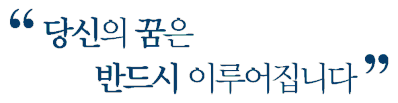 활동 및 출근부 작성
부정근로 유형 및 제재
허위 서류제출자 제한
※  공공재정환수법(’20. 1. 1.) 이전 부정근로, 행정오류 등으로 장학금이 지급된 경우 공공재정환수 대상이므로 이자 및 제재부가금 등 부과 가능
장학금 지급 전 발견 시 : 사업 참여 중지, 장학금 미지급 및 발견일로부터 2년 간 사업 참여 제한
장학금 지급 후 발견 시 : 사업 참여 중지, 장학금 환수 및 발견일로부터 2년 간 사업 참여 제한
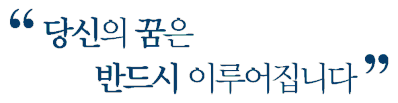 활동 및 출근부 작성
대학 선발(대학추천 및 활동기관 배정) 이전의 활동에 대해 인정 불가
튜터가 ‘온라인 사전교육’을 이수하지 않으면 출근부 입력 불가
일시적인 휴강, 공결 등으로 인하여 발생된 시간에 이루어진 활동은 그 시간이 학업시간표와 중복되어
인정되지 않음
튜터의 학적이 변동될 경우, 변동 당일의 활동까지만 인정됨
  ※  단, 다음 학기 휴학을 위해 미리 휴학을 신청한 경우, 재학(이수)학기까지 활동 인정
대학에서 지정한 학기당 최대활동시간을 초과하는 활동내용은 인정되지 않음
튜터링 활동의 대가로 장학금이 지급되므로 봉사활동 시간으로 중복 인정 불가
 출·퇴근 시 이동시간은 튜터링 활동으로 인정되지 않음
 ※  활동도우미에 한하여 출장에 대한 증빙서류가 있을 경우 예외 인정
타 대학생 근로장학금 사업 간 중복 참여 불가
교·사대생 등 대학생 튜터링 사업 참여 학생은 국가근로자학금 및 다문화·탈북학생 멘토링 사업에
중복참여 불가
유의사항
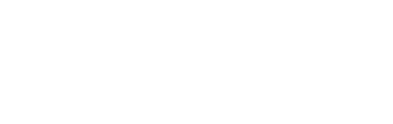 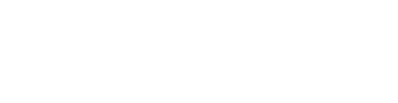 05
튜터링 Tip
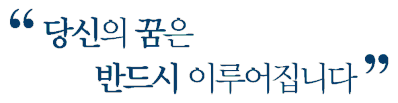 튜터링 Tip
튜터 성장계획수립
사전준비(계획수립)
나의 역량을 진단하고 나의 꿈(목표)을 향한 계획을 수립

·  나는 현재 어떤 상태이고 싶은가(역량, 장/단점)?
·  나는 무엇이 되고 싶은가?
·  이를 위해 무엇을 해야 하는가?
·  튜터링은 꿈을 이루는 과정에서 어떤 의미가 있는가?
·  나는 이번 튜터링 활동을 통해 무엇을 얻을 것인가?
·  이를 얻기 위해서는 어떻게 해야 하는가?
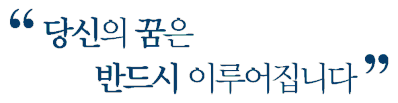 튜터링 Tip
튜티 성장계획수립
사전준비(계획수립)
튜티와 함께 유익한 맞춤형 튜터링이 되도록 계획

·  여건이 허락되는 한 튜티 및 활동기관 담당자와 대화를 많이 하여 튜티가 필요한 것이 무엇인지 파악한다.
·  튜터링 활동이 끝난 후, 달성하고자 하는 목표를 함께 설정해 본다.
·  목표를 달성하기 위하여 수행할 튜터링 활동에 대해 내용, 활동 수단 등을 구체적으로 계획한다.
·  튜티와 활동을 위한 규칙(상호간 약속)을 수립한다.
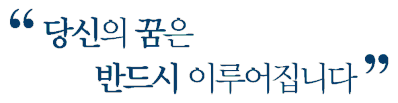 튜터링 Tip
활동내용 자가점검
튜터링 실시
튜터링 활동
계획 대비 실천 현황 및 역량 향상 정도를 끊임없이 체크

·  튜터링 후 잘하고 있는 점, 개선해야 하는 점 등을 각 튜터 역량별로 끊임없이 검토한다.
철저히 준비하고, 튜티와 진심으로 친해지며, 성실히 튜터링을 수행

·  하루 전 : 튜터링을 할 내용, 준비물 등 체크
·  시작 10분 전 : ice breaking(관심사, 학교생활 이야기 등) 
·  학습 : 이전시간 내용 복습 → 오늘의 목표 설정 및 흥미유발 → 학습 및 튜터링 → 내용정리 및 차주 계획
·  점검 : 튜터링 수준은 적절한지 등을 점검, 보완 및 개선
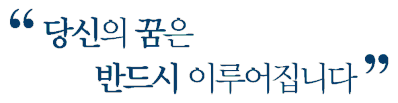 튜터링 Tip
활동 마무리
마무리
목표 달성 여부 확인, 현재 평가, 새로운 목표 설정, 튜티와 소감 나누기 등을 통해
 튜터링 마무리

·  목표점검 : 튜티와 합의한 목표는 무엇이며, 어느 정도 달성하였는가?
·  현재평가 : 튜터링 활동 초기 대비 성취현황 및 잘하고 있는 점, 발전된 점, 보충해야 할 점 등을 점검
·  새로운 목표설정 : 튜티의 중장기 목표 설정, 목표달성 방법 연구, 활동 종료 후 튜티와의 관계 설정
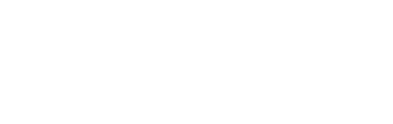 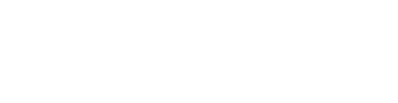 06
주의사항
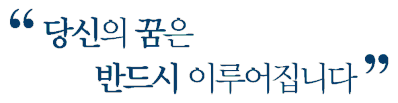 주의사항
대학 선발(대학추천 및 기관 배정) 이전의 활동에 대해 인정 불가
교·사대생 등 대학생 튜터링 사업은 교내장학금 등과 중복수혜 가능하나, 활동시간의 중복이 없어야 함
교·사대생 등 대학생 튜터링 사업 참여 학생은 국가근로장학금 및 다문화 · 탈북학생 멘토링 사업과
중복참여 불가
교·사대생 등 대학생 튜터링 사업 활동기관과 같은 기관에서 금전적 지원 또는 사회봉사인증 등을 받으며
활동할 수 없음(이중수혜 불가)
 ※ 교·사대생(교육과, 교직과정 포함)은 대학 자체 기준에 따라 교육봉사시간 및 학점 인정 가능
주의사항
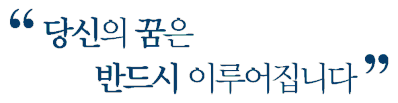 주의사항
튜터의 신청내용 및 제출서류가 허위로 확인될 경우, 정학 · 퇴학 등 학사징계를 받은 경우, 자퇴 · 제적 등
학생 신분을 상실한 경우, 부정근로 내역이 적발된 경우 튜터의 자격 박탈 가능
선발된 모든 튜터는 활동 시작 전 반드시 활동기관 담당자에게 사업소개 자료, 매뉴얼 등을 참고하여
사업 관련 안내를 해 주어야 함
부득이하게 기한 내 출근부 입력을 못하였거나 수정이 필요할 때, 활동기관 담당자에게 입력 및 수정 요청
교·사대생 등 대학생 튜터링 사업은 참여 대학별로 운영 방법 및 기간, 시간 등이 상이함. 따라서 소속대학의
자체 운영 기준을 꼭 확인하여 활동에 불이익이 없도록 할 것
주의사항
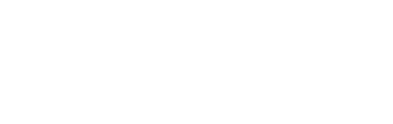 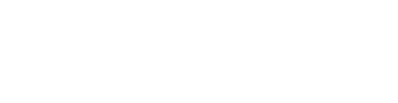 07
자주 묻는 질문(FAQ)
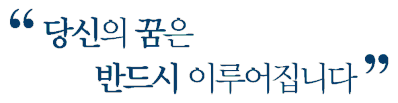 자주 묻는 질문(FAQ)
Q
2022년도 교·사대생 등 대학생 튜터링 사업
일정이 어떻게 되나요?
사업 일정
활동 가능 기관 찾기
A
활동기간은 2022년 3월 ~ 2023년 2월(12개월) 입니다.
단, 대학별 활동시간과 기간이 상이하므로, 반드시 소속대학의
공지를 확인해주시기 바랍니다.
Q
활동 가능한 기관은 어떻게 찾을 수 있나요?
활동가능기관 중 튜터 수요 신청한 기관은 희망근로지 신청 시 확인가능합니다.  또한,
교·사대생 등 대학생 튜터링 사업 커뮤니티 (http://cafe.naver.com/hellodcg) ‘활동참고자료’ 게시판의 ‘활동가능 근로기관 찾기 매뉴얼’ 을 참고해주시기 바랍니다.
 ※ 희망근로지 신청 경로: 재단홈페이지(www.kosaf.go.kr) > 인재육성> 대학생지식멘토링> 교사대생 등 대학생 튜터링 사업> 희망근로지 신청
A
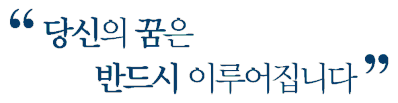 자주 묻는 질문(FAQ)
Q
활동 중 활동기관을 변경할 수 있나요?
기관 변경
성적기준
A
부득이한 사유로 근로기관을 변경해야 할 경우, 기관 및 소속대학
담당자와의 협의 하에 변경 가능합니다.
Q
사업참여 시 별도의 성적기준이 있나요?
교사대생의 경우 성적기준 제한이 없습니다. 일반대생의 경우 초중등학교에 배정될 튜터는 성적기준 B0(80점/100점 만점) 이상, 그 외 활동기관 튜터는 C0(70점/100점 만점) 이상 충족해야합니다. (단, 신입생, 편입생, 재입학생의 경우 첫 학기에 한해 성적기준 적용을 받지 않습니다.)
A
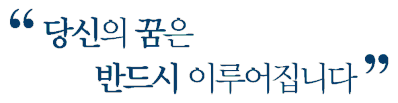 자주 묻는 질문(FAQ)
Q
Q
학기 중 학적변동이 있을 경우
장학금을 지급받을 수 있나요?
장학금 지급 일자는 언제인가요?
장학금 지급일
A
A
신청 당시 재학생이면 활동이 가능하나, 학기 중 학적 변동
(휴학, 졸업 등)이 있을 경우 변동일자까지의 활동에 대해서만
장학금이 지급됩니다.
참여대학별 장학금의 지급 일자는 상이합니다. 또한, 기관에서 활동하는 모든 튜터의
출근부가 제출되고 대학의 승인이 이루어진 후 장학금 지급이 가능하므로, 대학의
일정에 맞추어 출근부 제출이 잘 될 수 있도록 기관 담당자에게 안내해주시기 바랍니다.
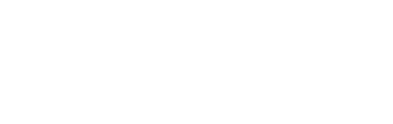 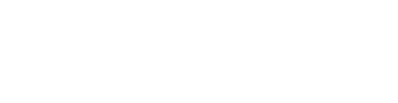 감사합니다
한국장학재단 대학취업장학부 근로장학팀
연락처 : 1599-2290
메일주소 : kormentoring@kosaf.go.kr
커뮤니티 : http://cafe.naver.com/hellodcg
홈페이지 : http://www.kosaf.go.kr